3rd Brigade Combat Team
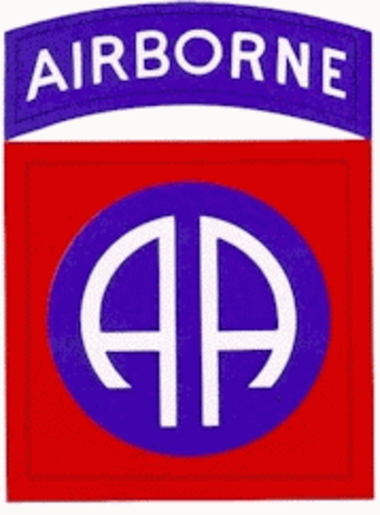 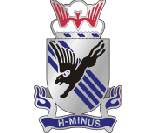 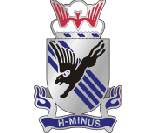 2-505 PIR
1-505 PIR
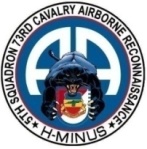 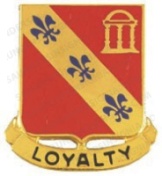 1-319 FA
5/73 CAV
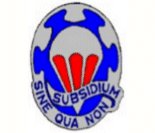 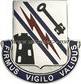 3-BSTB
82D BSB
XO in the Field: Roles and Responsibilities
Purpose
To present doctrinal roles and responsibilities for Company / Battery / Troop XOs during field operations.
Planning
- The XO and1SG are the company's primary sustainment operators
- All Planning is done ICW the 1SG when possible!!
Paragraph 4 of OPORD
Classes of Supply
Medical Treatment / Evac concept
Develop alternate operational COA for CDR
Plan and coordinate passage of lines / Breaching or Obstacle Requirement
Support by Fire Operations
LZ / PZ locations / operations (AASLT / Resupply)
Quartering Party OIC
Sustainment Responsibilities
- Sustainment:
Determine requirements
Report status
Request support
Receive support
Distribute
- Force Health Protection:
Self aid
Buddy aid
Combat life saver
Combat medics
Treatment team, that is, support from the battalion aid station
XO Functions
Determine location of the resupply point based on data developed during planning and war gaming
Selects resupply method according to METT-TC:
Tailgate
Service station
Maintains logistics status (LOGSTAT)
Receives LOGSTAT from platoons
Completes rollup and forwards to the CBT Trains CMD Post (CTCP)
Along with the 1SG, ensures that the company executes sustainment according to the BN plan and SOP
Ensures his unit sustainment requirements are met
Preparation
Platoon Sergeant Meeting Prior to Mission
ACH w/ NVG Mount
Individual Weapon w/ laser & sight
NVGs
Personal Radio
Eye Pro
Gloves
Knee / Elbow Pads
Movement
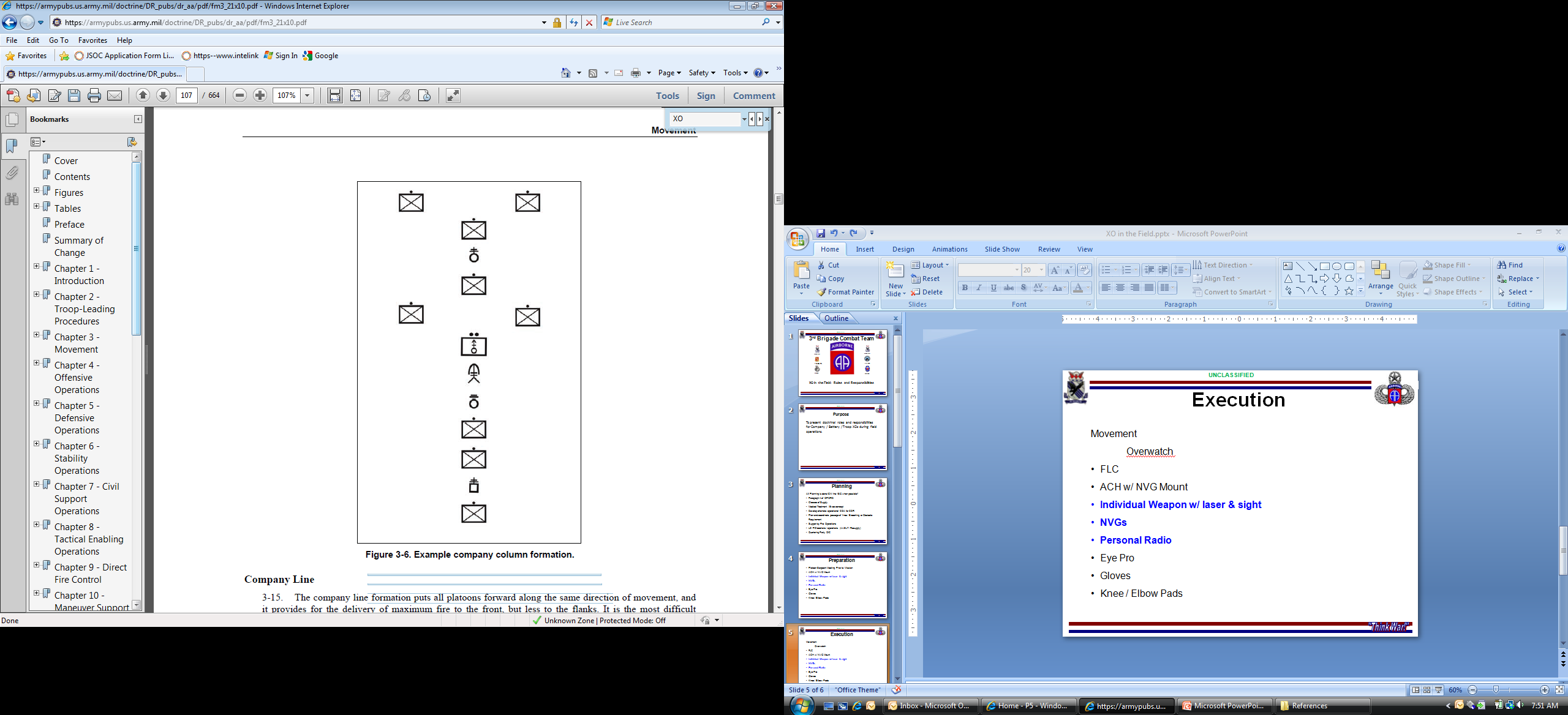 The company CP locates where it best supports the CO CDR and maintains comms with higher and subordinate units.
 
To maintain comms, the CP may need to locate away from the CO. In this case, the XO controls the CP (or part of it) and maintains comms with higher or adjacent units while the CO CDR locates where he can best control the company.
Quartering Party
Before the company departs an, the CO should send a quartering party to the new assembly area. 

The XO or 1SG leads the quartering party, which may consist of the platoon sergeants, squad representatives, and the required headquarters personnel. 

This party provides its own security, and it follows the same route of march to the new AA as the company does.
 
At the assembly area, the quartering party--
 Reconnoiters the area.
 Locates and marks or removes obstacles and mines.
 Marks platoon and squad sectors.
 Selects a position for the mortar section.
 Selects a command post location.
 Selects a company trains location.
 Provides guides for the incoming unit(s).
Company Trains
One terrain feature to the rear of the company covered and concealed position
Provide immediate recovery and medical support
Conduct evac (WIA, weapons, and equipment) and resupply as required
Close enough to Co/Btry/Trp to provide responsive support, out of enemy direct fire 
The 1SG or XO will position the trains and supervise sustainment ops 
The CDR ensures all elements know the locations of the BN's FSC as well as the company CCP, battalion aid station (BAS) and that casualty evacuation procedures are planned and rehearsed
Classes of Supply
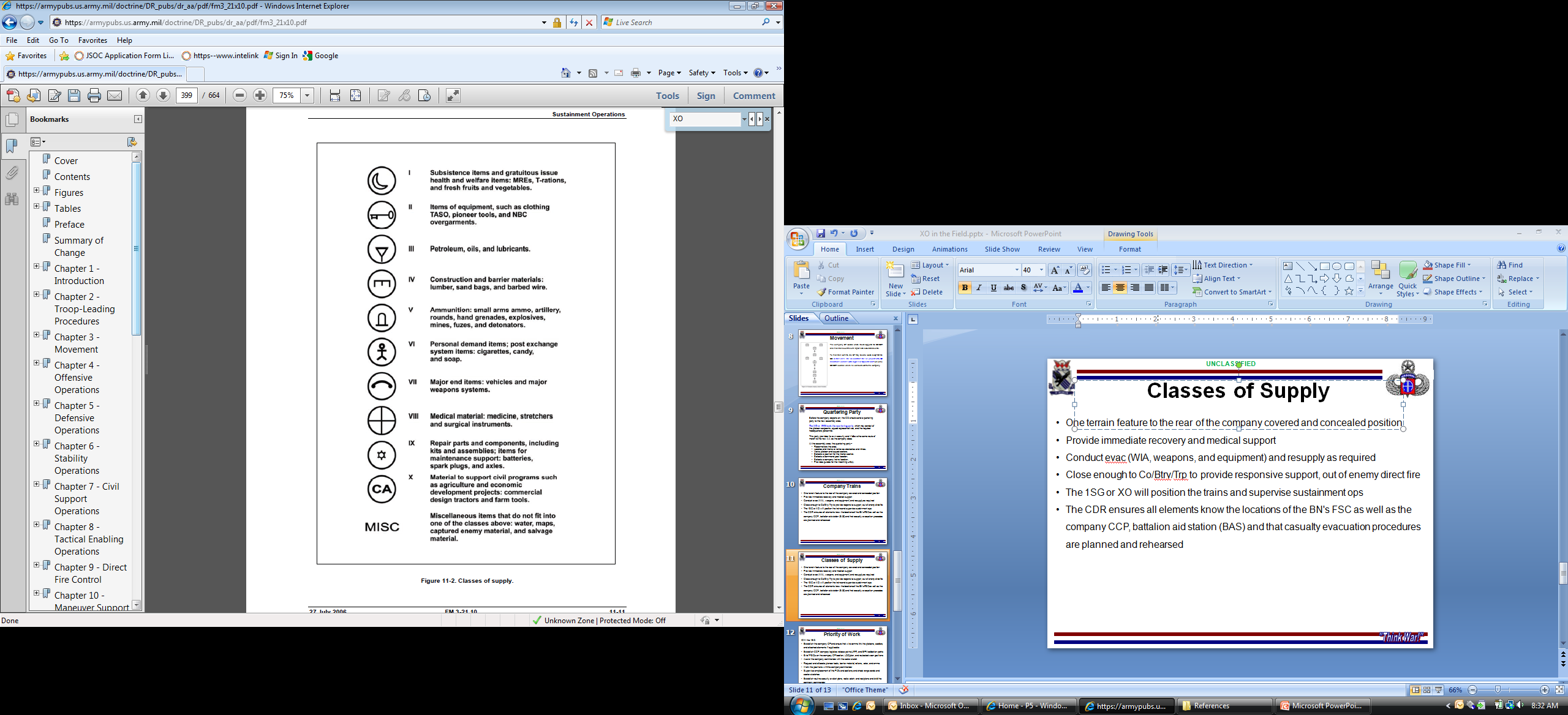 Resupply Operations
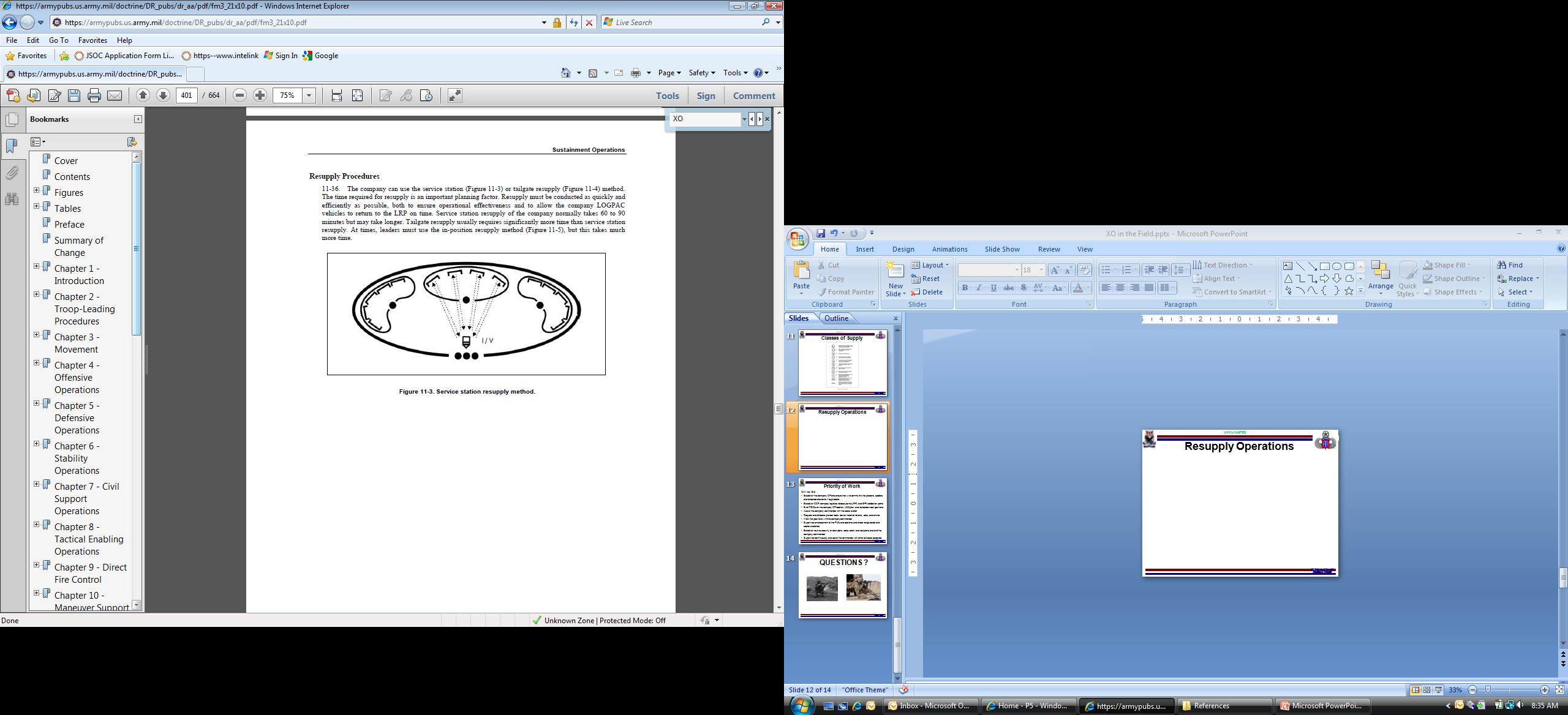 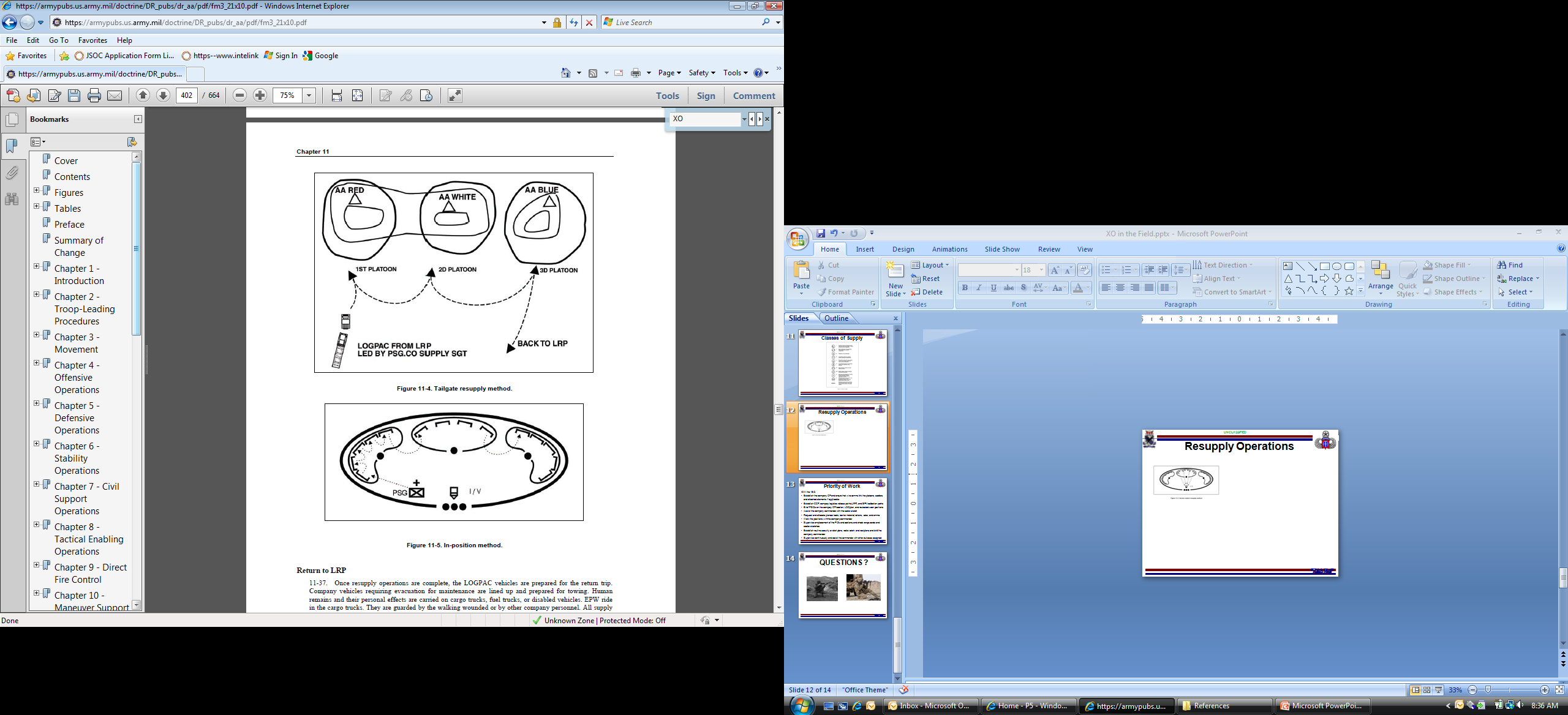 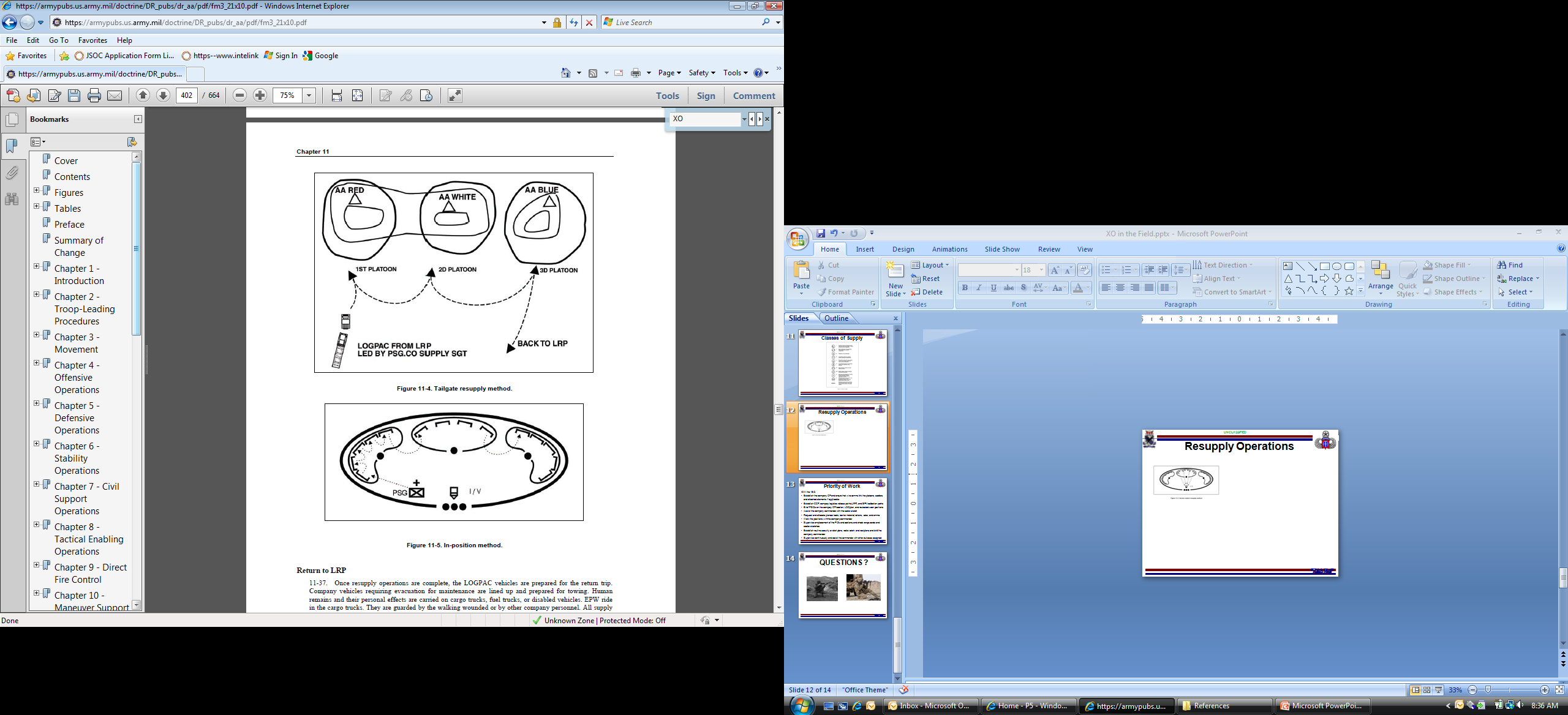 Resupply Considerations
Foraging And Scavenging
Aerially Resupplying
Cross-leveling
Backhauling
Managing Consumption Of Water
Transportation
Priority of Work
ICW the 1SG:
Establish the company CP and ensure that wire comms link the platoons, sections, and attached elements if applicable
Establish CCP, company logistics release points (LRP), and EPW collection points
Brief PSGs on the company CP location, LOG plan, and routes between positions
Assist the company commander with the sector sketch
Request and allocate pioneer tools, barrier material, rations, water, and ammo
Walk the positions with the company commander
Supervise emplacement of the PLTs and sections, and check range cards and sector sketches
Establish routine security or alert plans, radio watch, and rest plans and brief the company commander
Supervise continuously and assist the commander with other duties as assigned
QUESTIONS ?
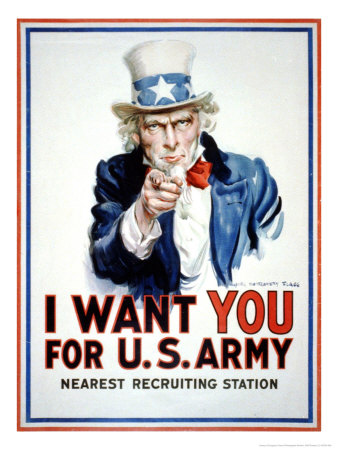 TO BE A FIGHTING XO